Муниципальное бюджетное общеобразовательное учреждение 
Средняя общеобразовательная школа села Кызыл-Арыг
Тех, кто готов работу начать
Улыбки свои я прошу показать!
Все готовы? Тогда повторяем.
Систематизируем, изучаем и обобщаем,
ИТАК, НАЧИНАЕМ!
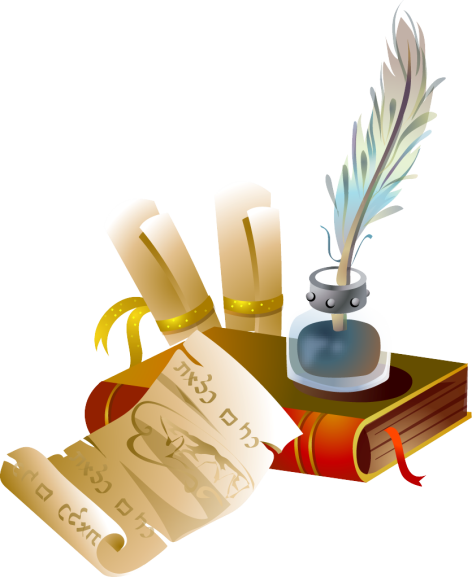 Устно:прочитайте десятичные дроби:
12,6
3,7
302,1
444,4
0,7
66,6
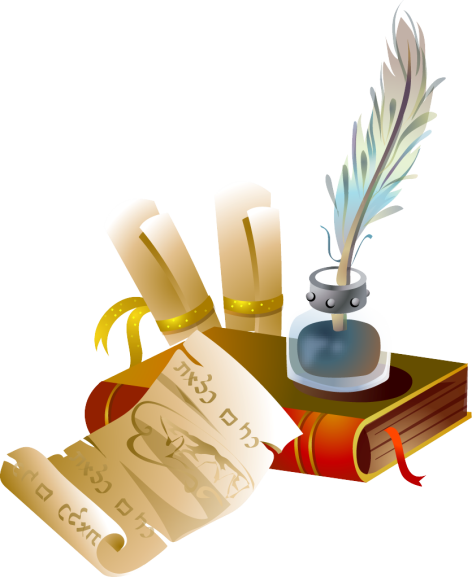 8,8
707,7
Запишите в виде десятичной дроби
Сорок две целых пять десятых.
Пять сотых.
Двенадцать целых четыре тысячных. 
Три целых семьдесят сотых.
                    
.
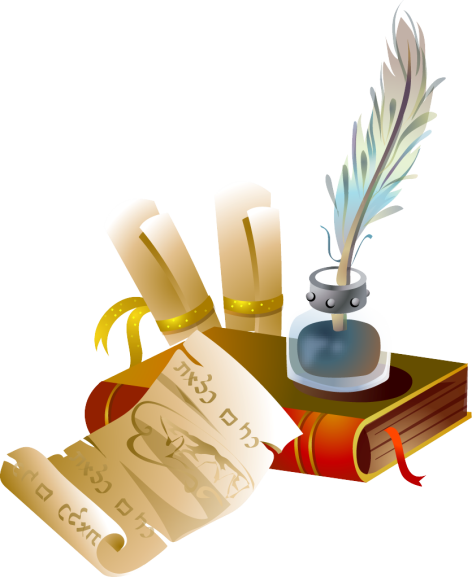 [Speaker Notes: Работа в тетрадях.]
Проверка
42,5
0,05
12,004
3,70
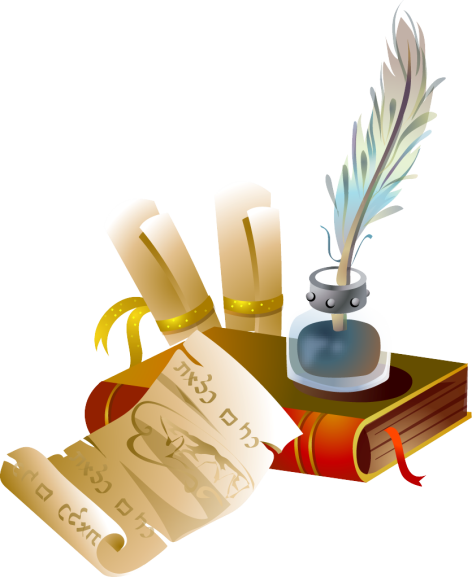 Найдите периметр прямоугольника, если его длина 5,2 см, а ширина 4 см.
P=?
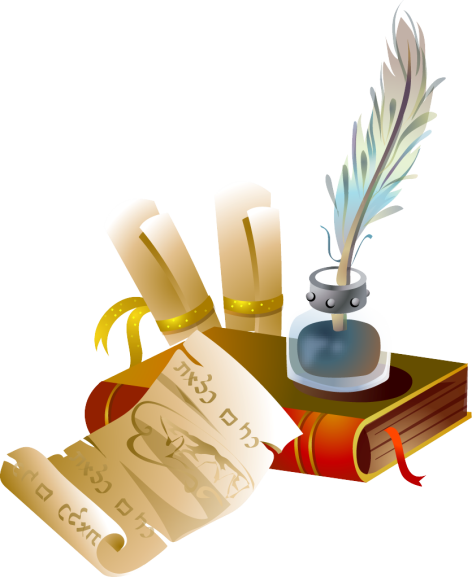 Периметр
Р= (а+в)х2
Р= (5,2+4)х2 =9,2х2=?
Постановка цели урока.
Формулировка темы урока.
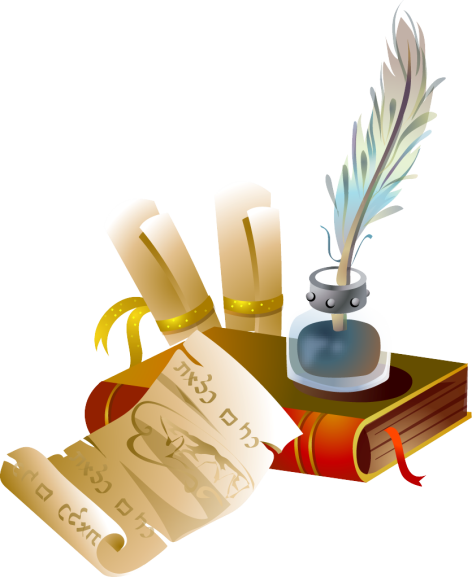 Р= а+в+а+в
Р= 5,2+4 + 5,2+4 =18,4
Р= (5,2+4)х2 =9,2х2=?
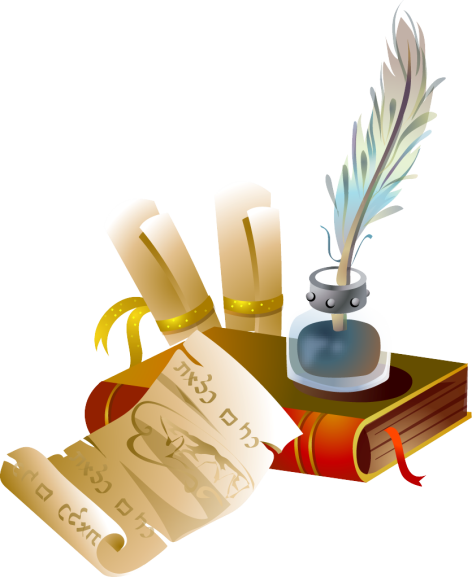 Правило умножения десятичных дробей на натуральное число
Чтобы умножить десятичную дробь на натуральное число, надо:
1. Умножить ее на это число, не обращая внимание на запятую.
2. В полученном произведении отделить запятой столько цифр справа, сколько их отделено запятой в десятичной дроби.
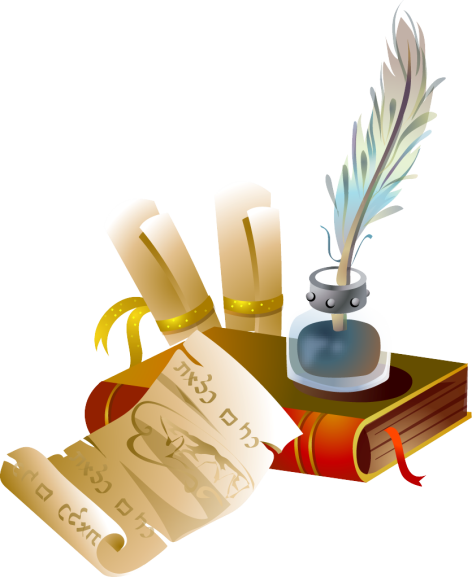 ФИЗМИНУТКА
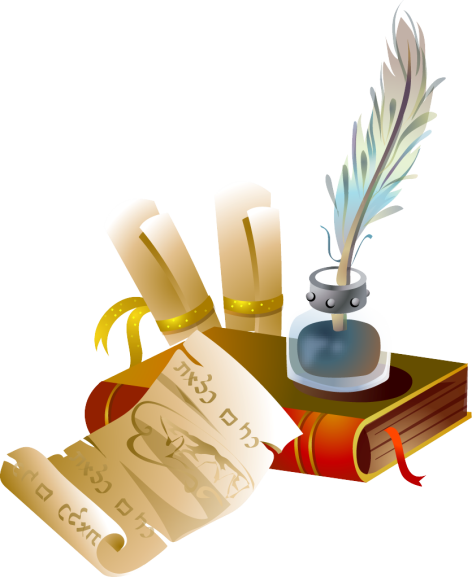 Решим задачу:
Известно, что рост А. С. Пушкина равен 5 футам 3 дюймам.
    Вырази его в сантиметрах, если 
    1 фут = 30,488 см,     1 дюйм=2,54 см
30,488*5+2,54*3=160,06(см) рост Пушкина.
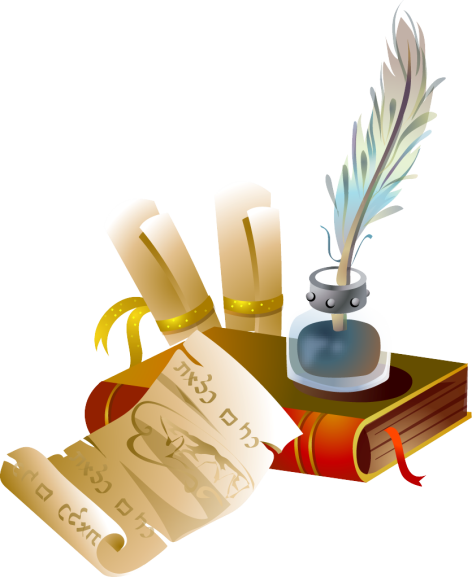 Домашнее задание
Придумать примеры или задачи по теме умножение десятичных дробей на натуральное число, ответами которых будут следующие десятичные дроби:

12,5                 6,4                    25,2                    100,6
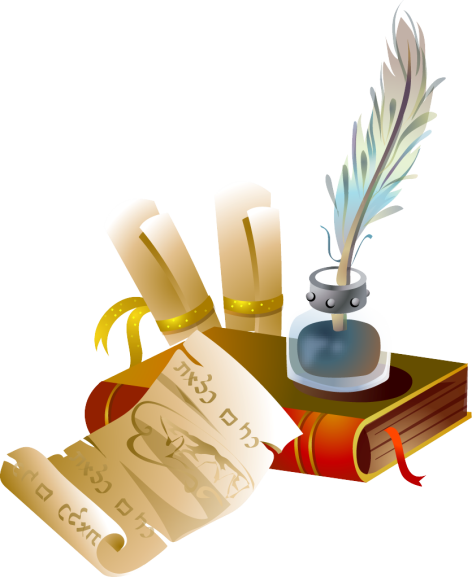